2108 & 2408 Cassiar St (Skeena Terrace) Rezoning City of Vancouver Public Hearing
Sheryl Peters, Provincial Director – Redevelopment, Development & Asset Strategies. 
Thomas Bevan, Development Manager – Redevelopment, Development & Asset Strategies
March 12, 2024
Site Phasing
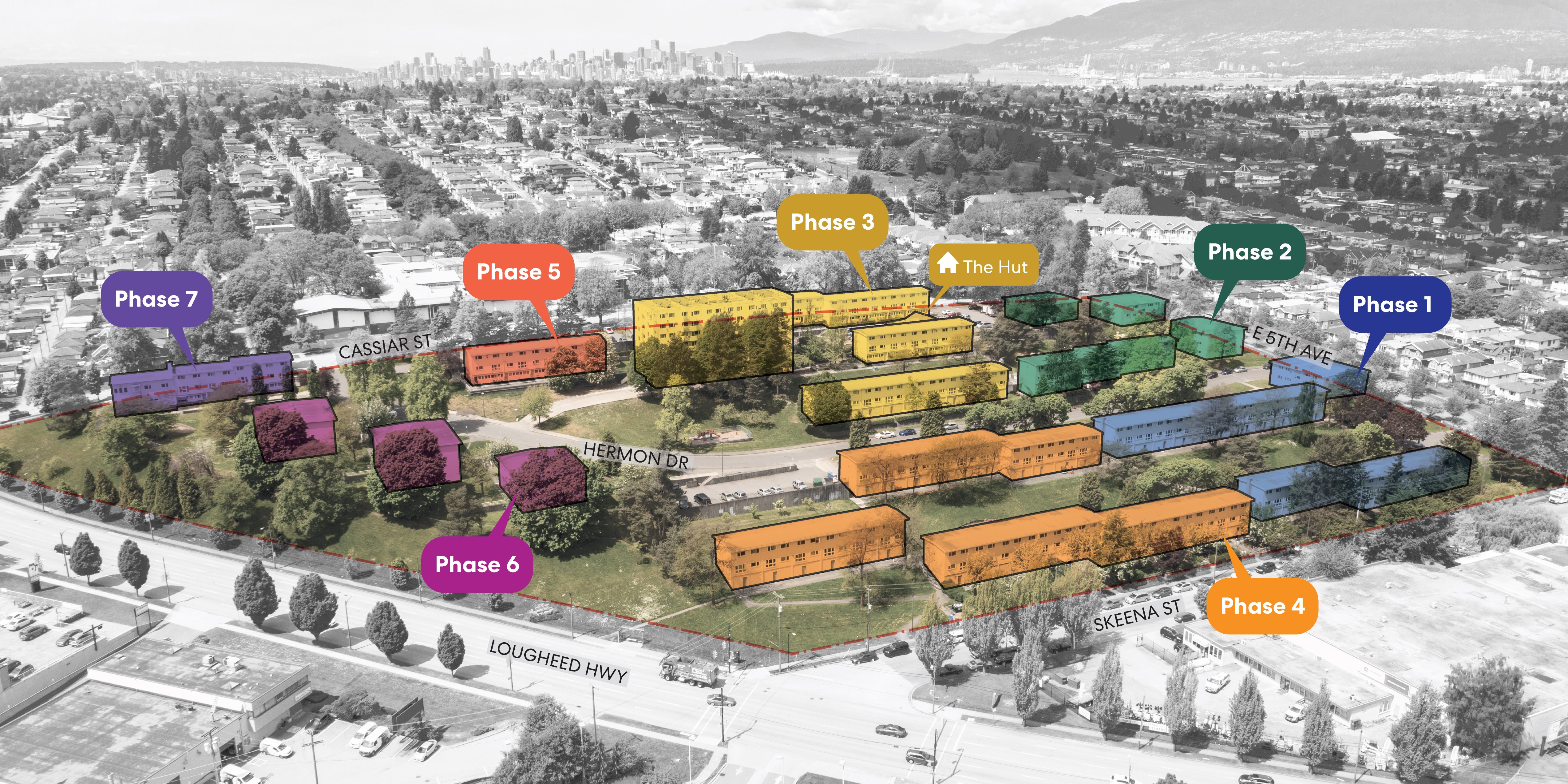 2
Current Skeena Terrace
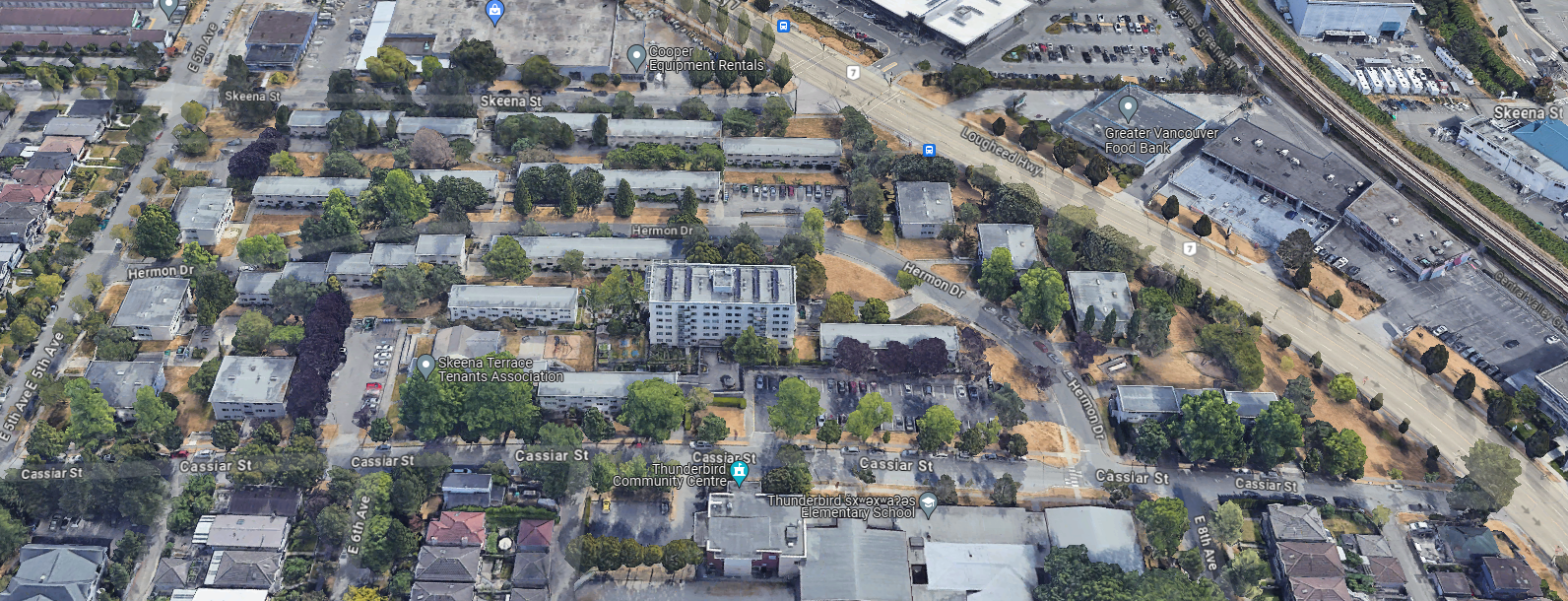 3
Future Skeena Terrace
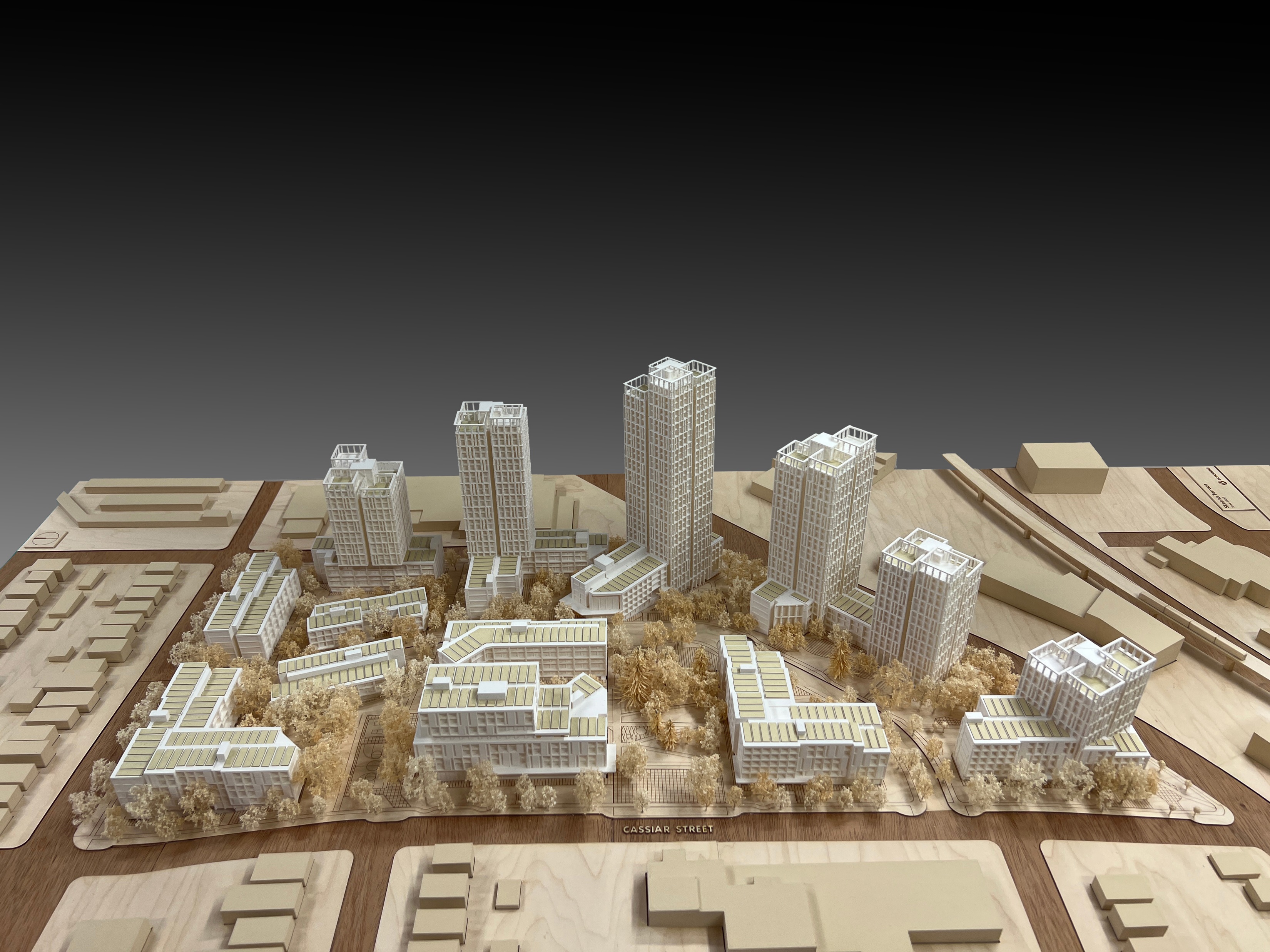 4